FICHE TECHNIQUE SUR LES OURLETS
Au sujet de la position d’un ourlet pour une jupe ou une robe, voici un dicton de grand-mère : 
« l’ourlet doit être de 2cm plus long derrière ». 

Au mieux, il faut se faire aider pour fixer la position de l’ourlet. Portez votre jupe à la bonne hauteur, en vous tenant bien droite. Votre assistant va positionner les épingles de votre ourlet à la bonne hauteur sur la jupe pour qu’elle tombe à une distance égale du sol sur tout son périmètre. Vous pouvez vous aider d’une grande règle. Montez sur un tabouret avec votre jupe bien en place. Votre aide épingle à la hauteur choisie en se servant de la référence de la règle (ourlet à 104cm du sol par exemple).
Pour un ourlet de pantalon, vous pouvez procéder de même, faire monter votre homme sur un tabouret ou sur la marche la plus haute d’un l’escalier !

Au pire… Déterminez la longueur à laquelle doit s’arrêter votre jupe devant. Si vos formes ne sont pas prononcées, que vous n’avez pas le dos cambré, votre jupe pourra s’arrêter à la même longueur derrière. Dans le cas général cependant, vous pouvez ajouter 2 à 3cm à l’arrière en fonction du besoin. 
Attention cependant aux hanches larges avec une taille serrée, qui vont également entraîner une modification du tombé. De même, ajouter 2 à 3cm sur les côtés en fonction du besoin.
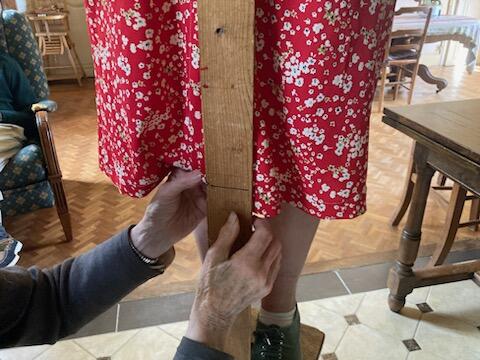 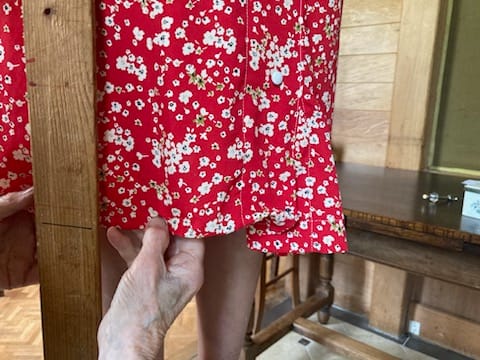 Quelques conseils de méthode pour un bel ourlet : 

Il existe plusieurs méthodes pour réaliser un bel ourlet. Nous en exposons quelques unes ici en fonction de leur usage.
Il est important de bien repasser les ourlet avant de les coudre, puis de les épingler soigneusement pour qu’ils ne bougent pas pendant la phase de couture. Sinon, vous risquez de voir apparaître des plis sur l’endroit, marque d’un tissu qui a tiré, où les épaisseurs ne sont pas superposées parfaitement.

SUR UN BORD DROIT : OURLET PAR DOUBLE REPLI
Replier deux fois le tissu sur lui-même sur l’envers, piquez. Pour cet ourlet, le soin particulier consiste à mesurer sur toute la longueur de l’ourlet les deux largeurs de repli. Si vous avez prévu 2cm pour les ourlets, il faut bien replier le tissu de deux fois 1cm ! Sinon le tombé ne sera pas à l’endroit prévu…
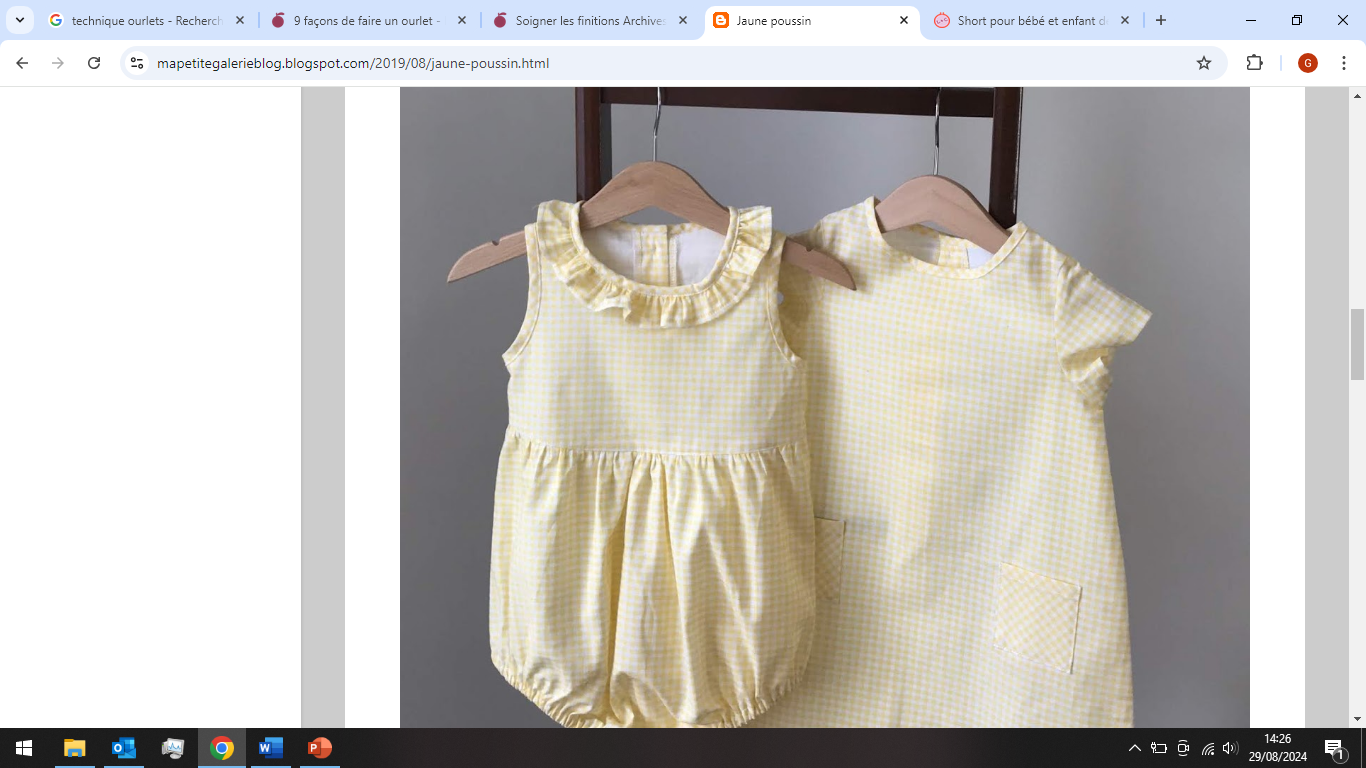 SUR UN BORD COURBE : POSER UN BIAIS
Il suffit de poser le biais à cheval. C’est une finition à utiliser pour les bords courbes (exemple : chemisiers ou robes sans manches ou sans cols). Les ourlets sont particulièrement difficiles à faire sur les bords courbes; poser un biais permet de s’en affranchir.
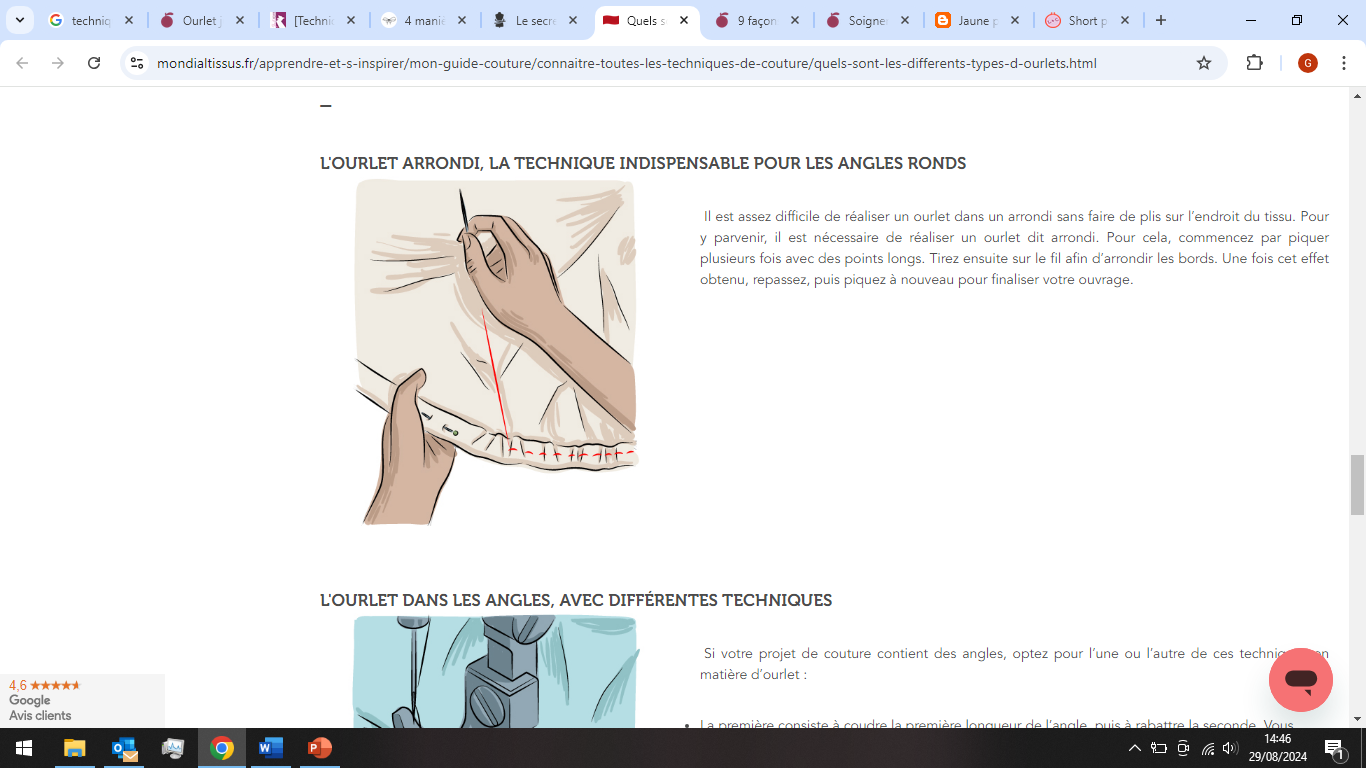 SUR UN BORD COURBE : PASSER UN FIL DE FRONCE
Quoi de plus difficile que de tenter un ourlet sur toute autre jupe qu’une jupe droite alors que le tissu est coupé dans le biais ?? Il faut arriver à résorber l’ampleur dans l’ourlet. Une astuce ? Passer un fil de fronce à 12mm du bord, et froncer jusqu’à ce que l’ourlet soit de la même largeur que le bas de la jupe.  Repasser pour aplatir ces petites fronces. Replier deux fois, piquer.
Pour tous les ourlets : faire la couture de l’ourlet à la main de manière invisible rend votre travail plus soigné pour une jupe, une robe, une veste…